Проект «В гости к нам пришла зима!»
2 младшая группа «Звездочки»
Клементьева Я.И., Мехоношина О.А.
Цель: Расширить представления детей о зимних природных явлениях, забавах, праздниках
ЗАДАЧИ:
Формировать у детей представление о временах года: зиме, зимних месяцах, зимних забавах и о Новом годе;
Формировать у воспитанников умение называть зимние природные явления, показывать их на календаре погоды;
Формировать умение передавать свои впечатления от общения с природой в продуктивной деятельности;
 Развивать познавательный интерес;
Вовлечь родителей в образовательный процесс ДОУ.
ПЛАНИРУЕМЫЙ РЕЗУЛЬТАТ:
Проявление интереса к простейшим взаимосвязям в природе;
Участие в обсуждениях прочитанных рассказов, стихотворений, потешек;
Участие в наблюдениях, зимних забавах, новогоднем утреннике;
Участие в выставке детских работ;
Участие в совместных подвижно-дидактических играх;
Игровой сюжет «Девица-Метелица»
Консультации для родителей «Одежда для прогулок», беседа с детьми «Признаки зимы», д\и «Зимние слова
Подготовительный этап. Знакомство с девицей  Метелицей. Она обещала украсить группу, научить играть в зимние забавы, показать снеговиков, украсить елочку к предстоящему празднику.
Основной этап: Метелица принесла елочку и мы все вместе ее украсили. Играли в п/и «Прокати снежок», «Зайка беленький сидит»,«На земле снежок лежит», «Два мороза». Беседовали на тему «Зимние забавы»
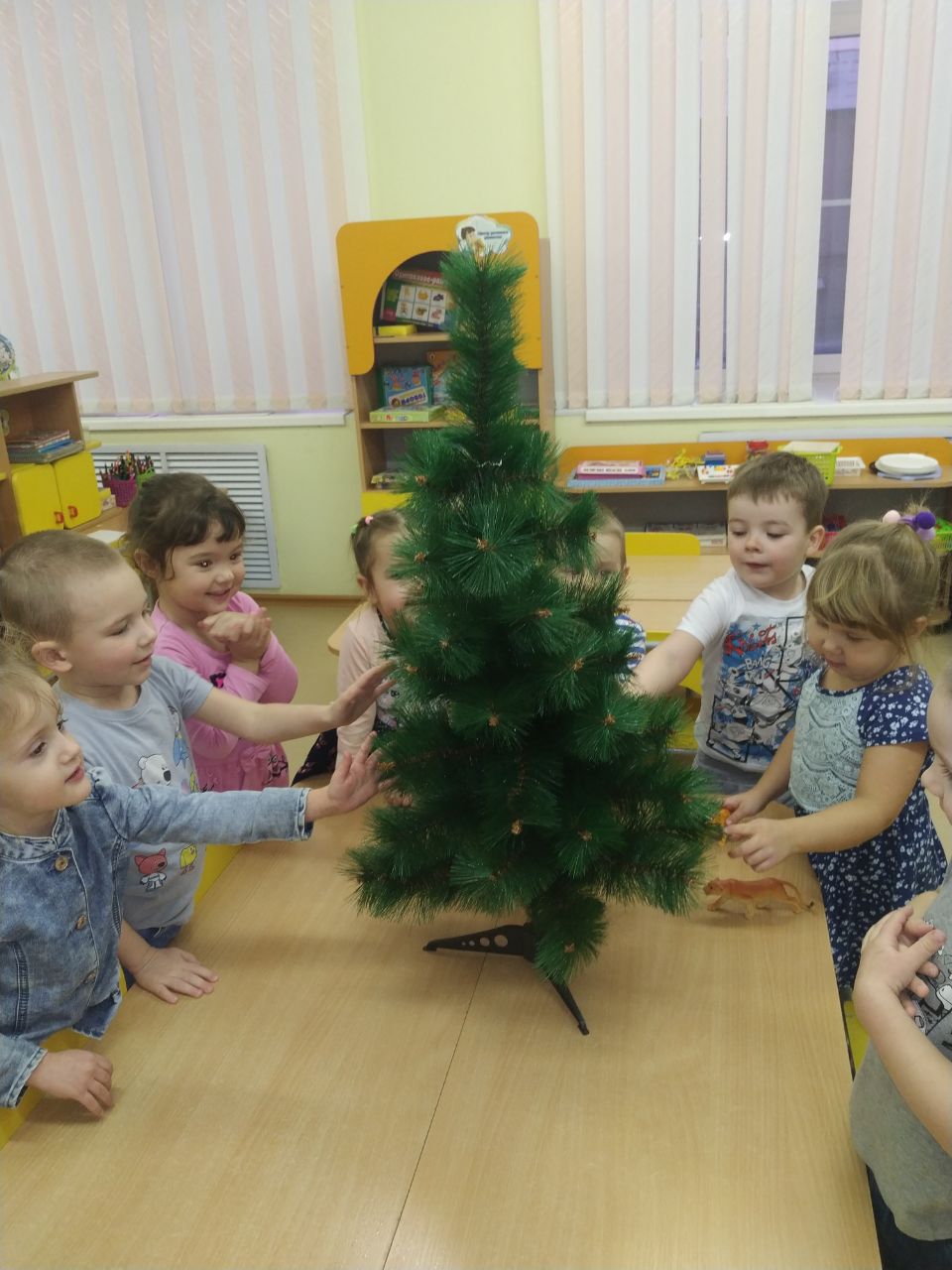 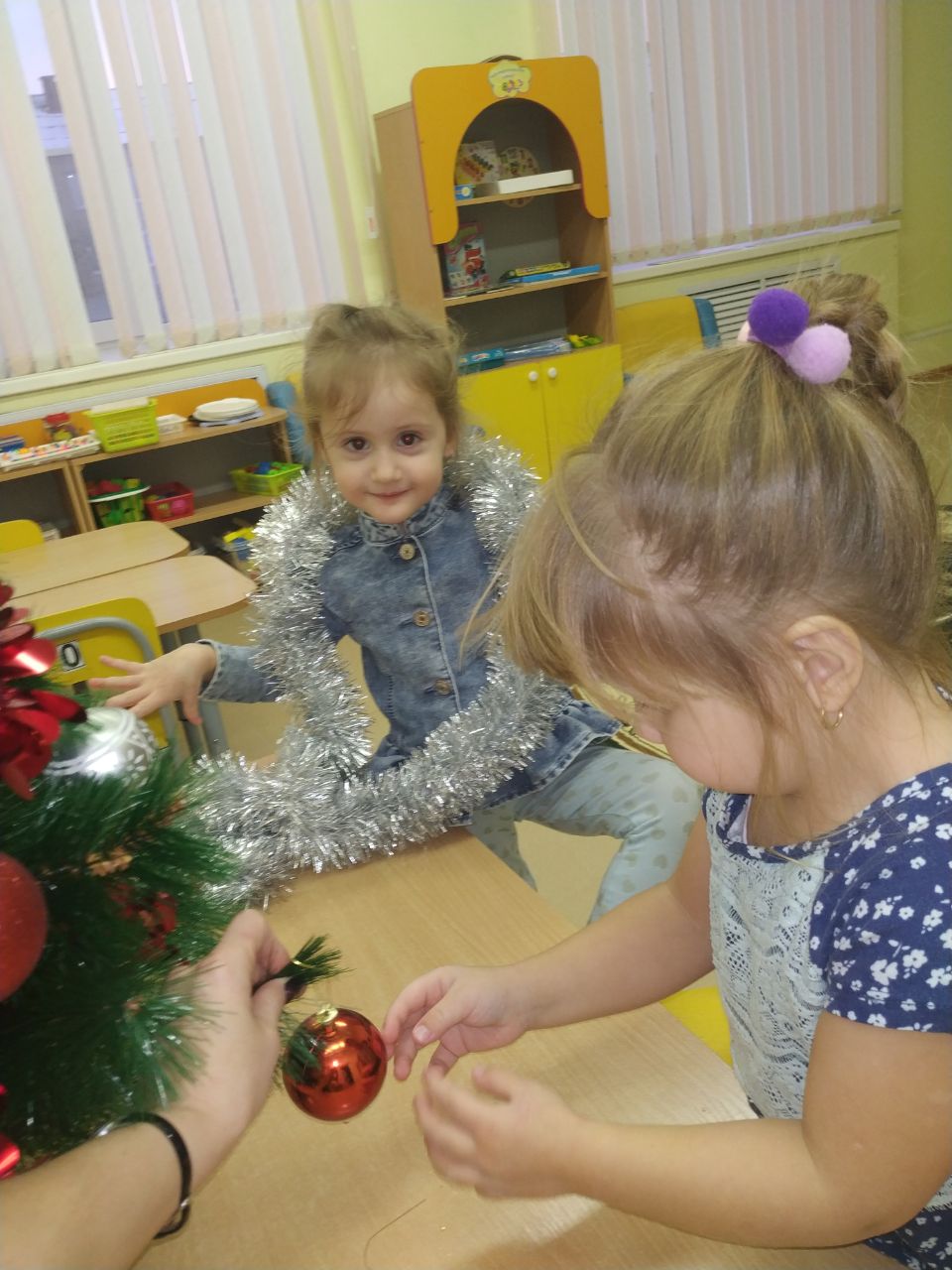 Также в основной этап  была включена НОД: Лепка «Веселые снеговички», рисование «Укрась елочку», аппликация «друзья-снеговики», речевое развитие «Снег. Какой он?» , беседа «зимние забавы»
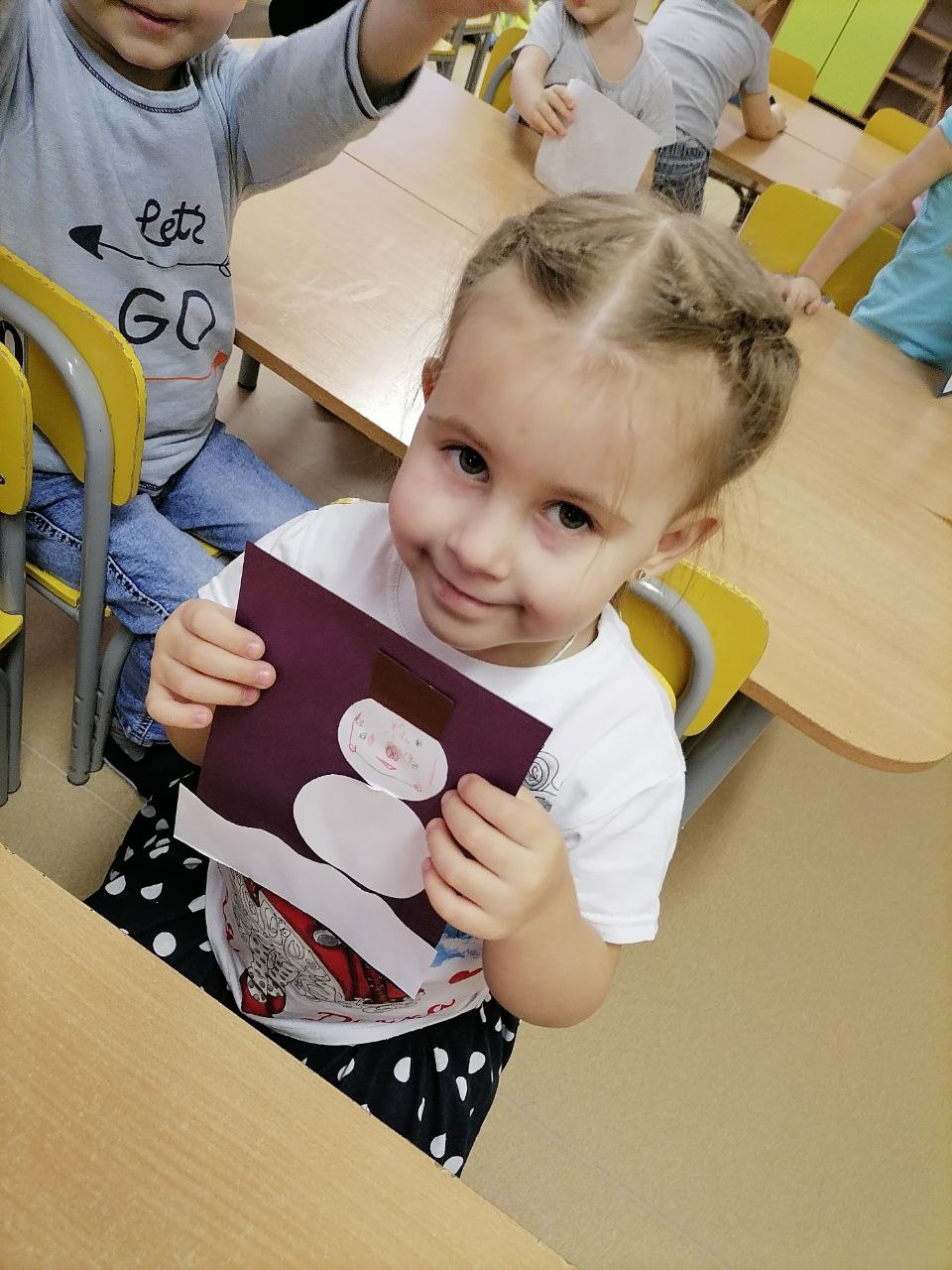 Основной этап: дыхательные упражнения «сдуй снежинку», экспериментальная деятельность, просмотр тематического мультфильма
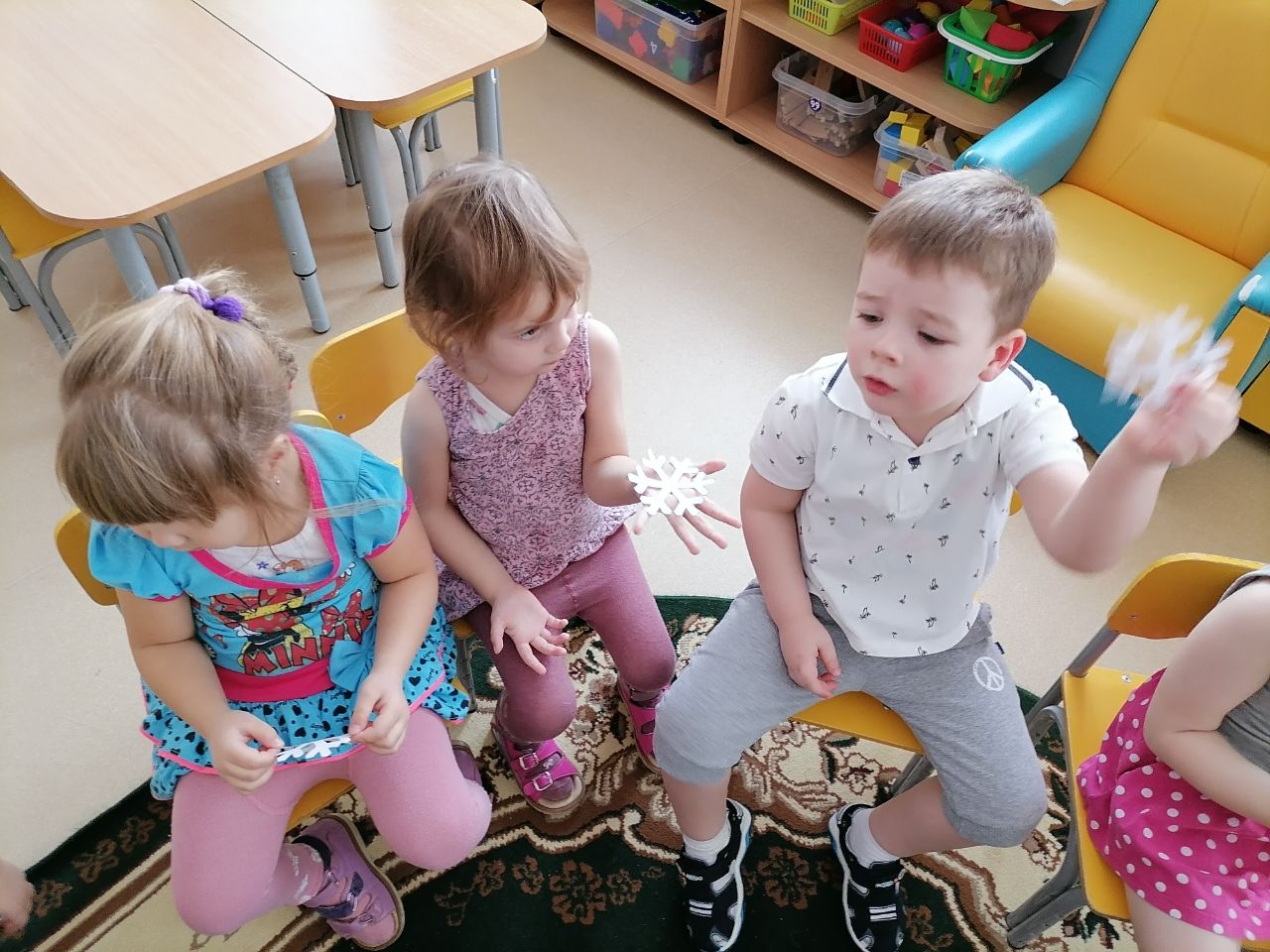 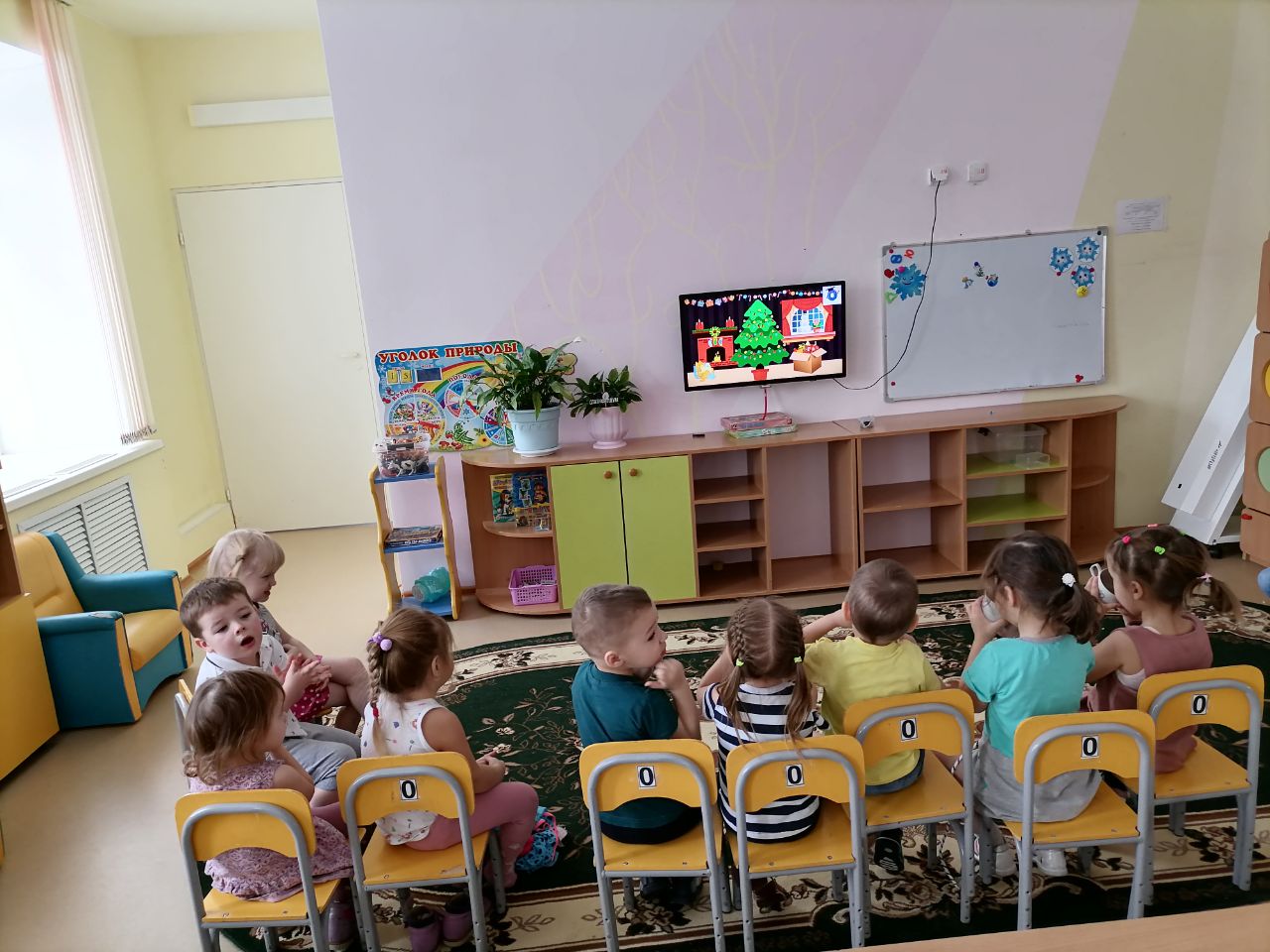 Заключительный этап
-выставки работ детей «В гости к нам пришла зима»
-подготовка к празднику  «Новый год»
-праздник «Новый год»
-подведение итогов. Беседа «В гости к нам пришла зима» Обсуждение.
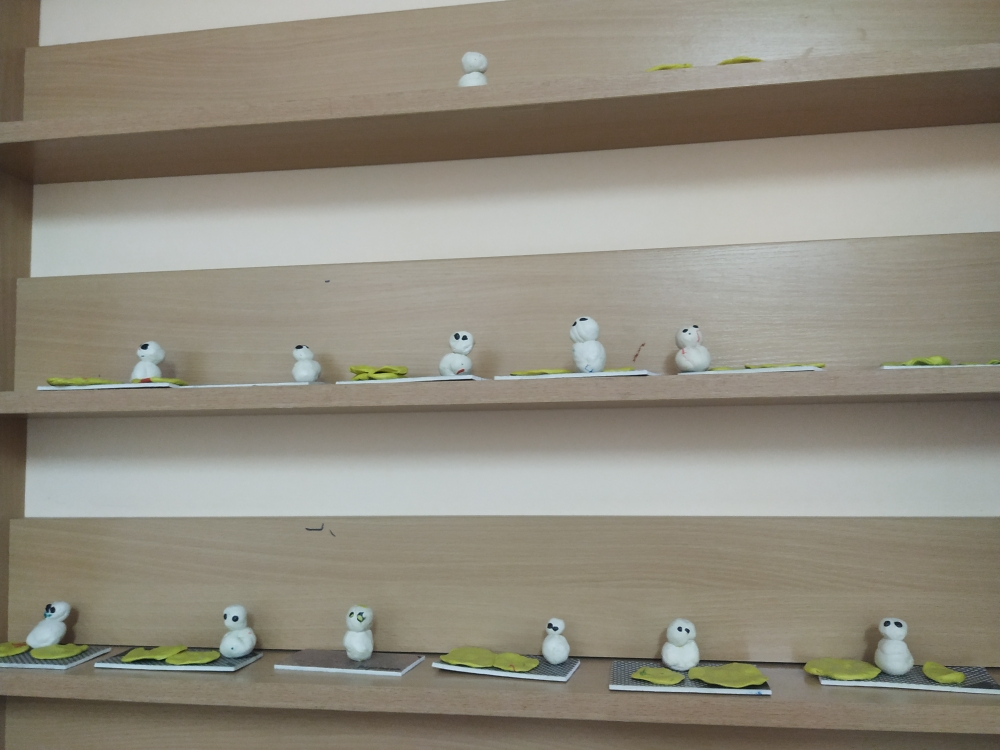 -дети стали проявлять интерес к простейшим взаимосвязям в природе –участвуют в обсуждениях прочитанных рассказов, стихотворений, потешек;-Участвуют в наблюдениях, зимних забавах, новогоднем утреннике;-организованы выставки детских работ;-дети учавствуют в совместных подвижно-дидактических играх;-родители вовлечены в процесс
Спасибо за внимание!